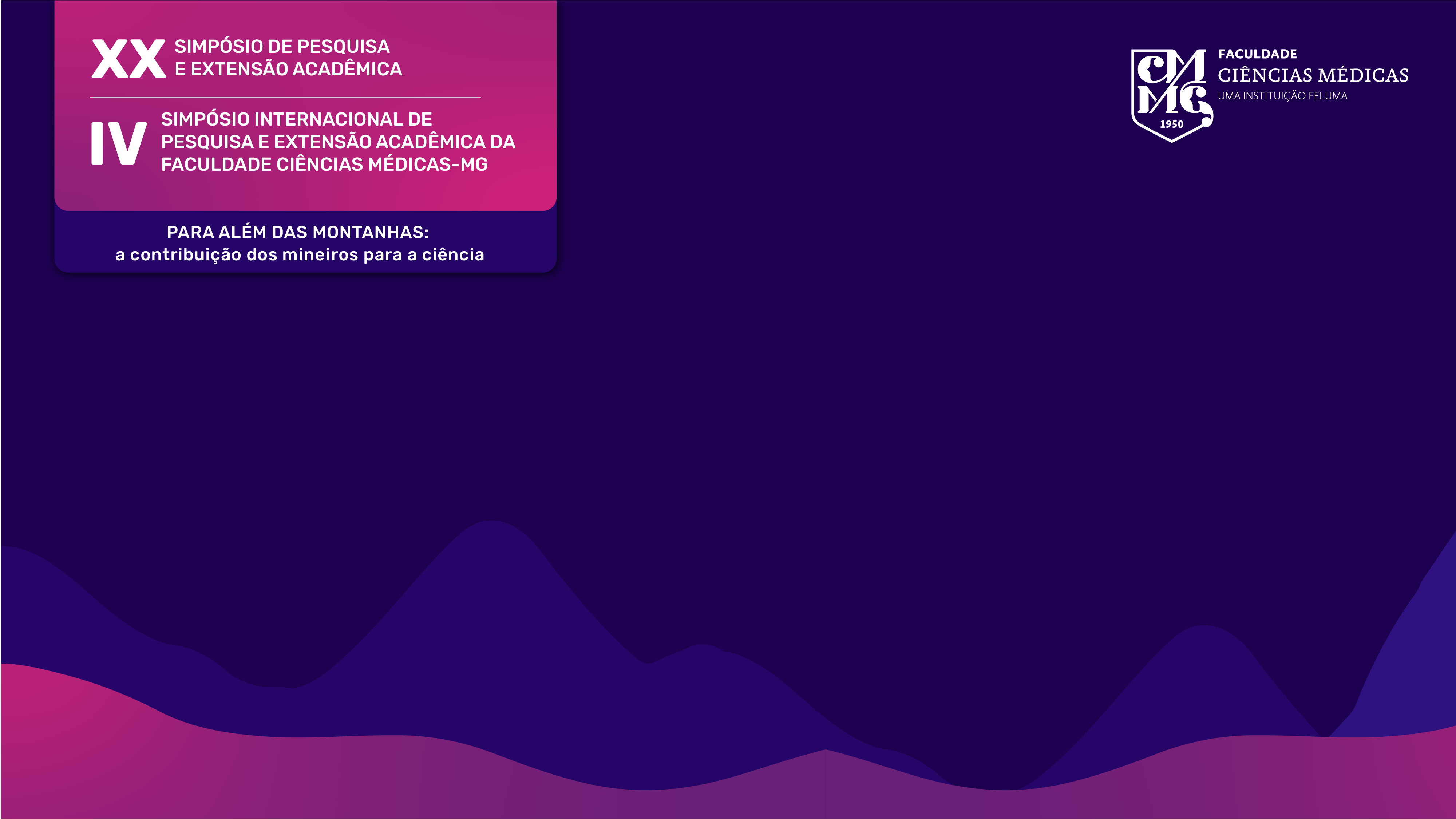 TÍTULO
SUBTÍTULO
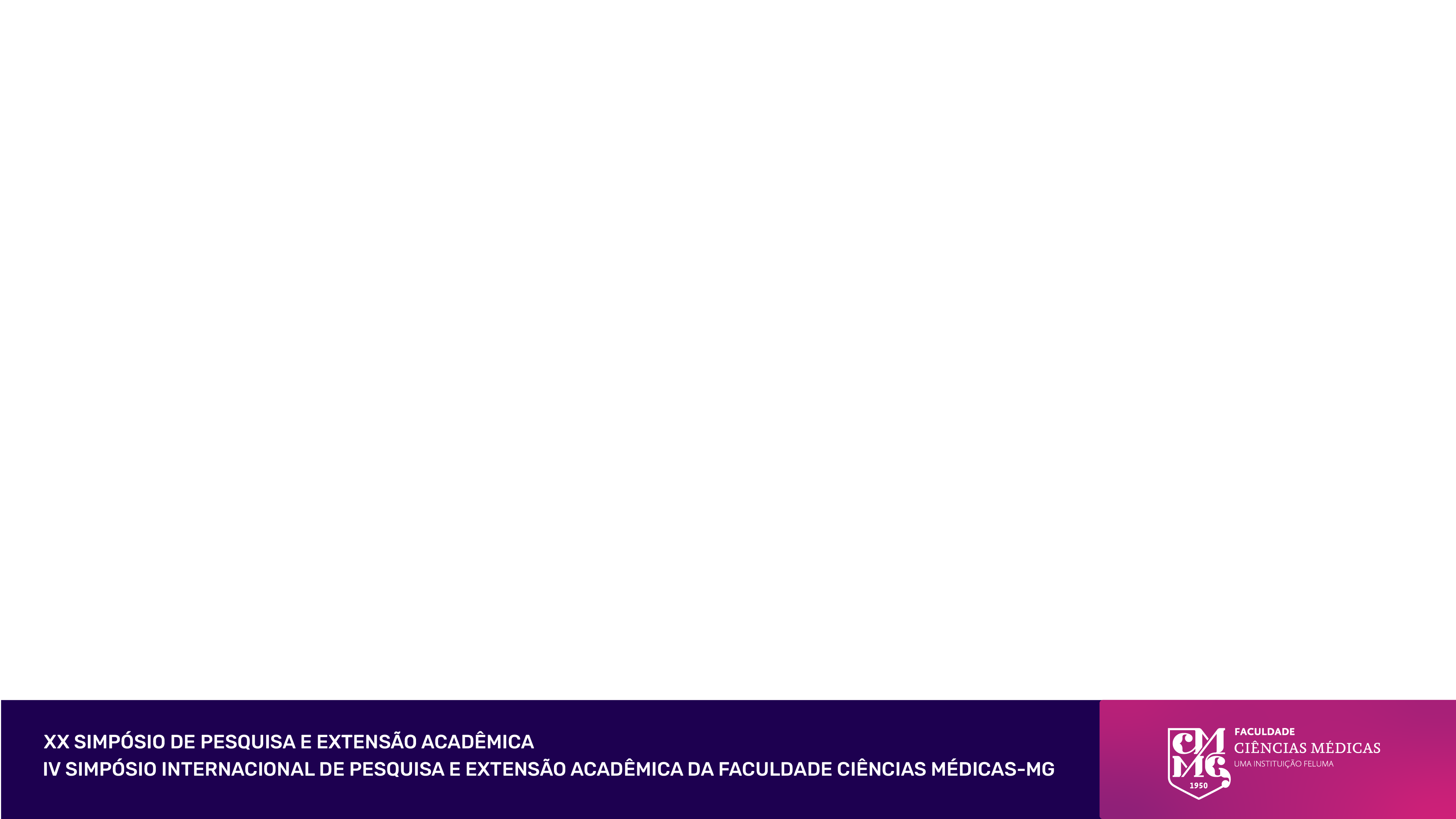 TÍTULO
Subtítulo
Fonte texto